Leverage the Intelligent Cloud
Kuppurasu Nagaraj
Agenda
Overview of Microsoft Azure
The Intelligent Cloud
Introduction Microsoft Cognitive Services
Vision
Speech
Language
Knowledge
Search
Advantages of Cognitive Services
Overview of Microsoft Azure
Microsoft Azure is a collection of integrated Cloud Services:
analytics, intelligent, computing, database, mobile, networking, storage and Web 
to move faster, achieve more and save money.
The Intelligent Cloud
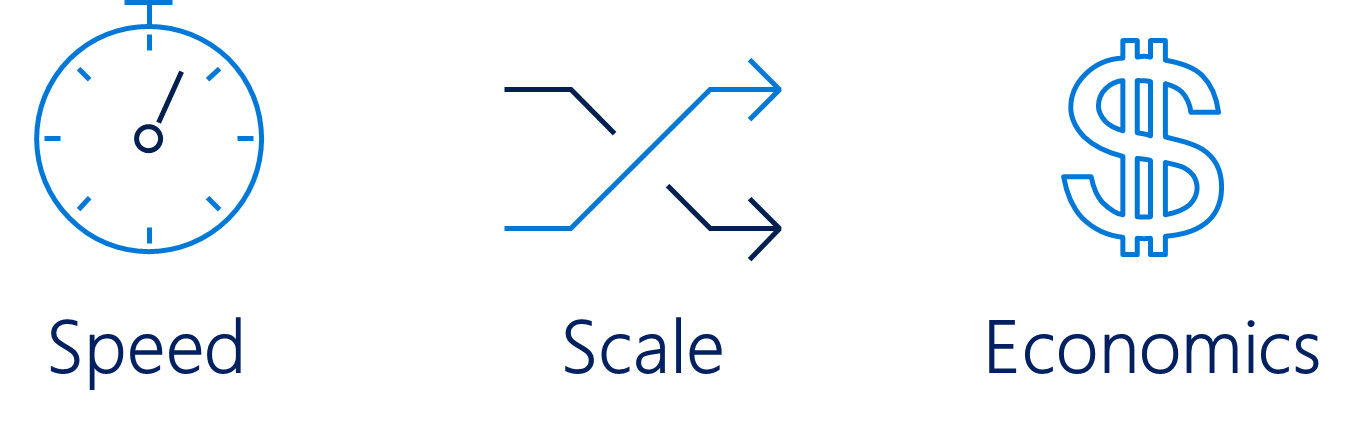 [Speaker Notes: In the last few years, we have seen an explosive growth in the use of the public cloud. While most of the initial adoption was seen by startups and smaller orgs, most of the new growth will come from larger organizations adopting the public cloud. Now you might ask what’s causing cloud adoption at such a fierce rate. There are 3 fundamental business drivers at play here, all of which help explain why the cloud is essential to capturing the full value of data. 

First, speed. With the cloud, server procurement and provisioning happens within minutes instead of days or weeks, dramatically accelerating the pace of innovation. 

<Optional audience question - ask your audience: Who here has set up a Hadoop cluster on-premises?...If anyone has, ask: How long did it take to set up?<1-3 months is the typical answer>. Your response --  If I wanted to set up Hadoop in the cloud, it would take me 10 minutes.>

Reducing the ‘time to develop’ & ‘time to market’ means your IT can be agile when servicing the needs of business units or developers.  In fact, it is the speed and agility that IT hasn’t been able to provide that has resulted in what many call “Shadow IT” where business units are resorting to using credit cards to procure computing resources outside of the purview of the IT. The cloud lets you embrace and enable innovation more rapidly, and helps your organization move forward against the competition. 

Next, scale. The cloud gives you an almost infinite set of computing resources. Your applications enjoy massive global scale, and can easily scale up or down depending on the demand. That means you never have to worry about running out of capacity or about overprovisioning. You use just enough resources to support your needs - nothing more, nothing less. Cloud scale is also key to handling massive amounts of data in a cost-effective way. 
This brings us to the third advantage: economics. While an on-premises solution for Big Data management and analytics is theoretically possible, investing in your own infrastructure is often cost-prohibitive and a highly inefficient use of resources. In contrast, you’re paying only for what you use in the cloud. This in itself saves you money for any app that has variable computing needs. For some organizations, there is also an additional benefit of changing CapEx to OpEx, which frees up capital from infrastructure investments so it can be put to other uses.  

<Transition>: But the Intelligent Cloud is much more than just Speed, Scale & Economics…
The Intelligent Cloud is also Open, Local & enables Cognitive Services]
Quiz?
Quiz?
Which year Microsoft azure released?
Quiz?
Which year Microsoft azure released?
How many data centers (regions) does microsoft have?
Quiz?
Which year Microsoft azure released?
How many data centers (regions) does microsoft have?
Central India Microsoft Data Center – Location?
Quiz?
Which year Microsoft azure released?
How many data centers (regions) does microsoft have?
Central India Microsoft Data Center – Location?
Which Azure Cloud Service list in Both (Web + Mobile, Developer Tools) Category?
Quiz?
Which year Microsoft azure released?
How many data centers (regions) does microsoft have?
Central India Microsoft Data Center – Location?
Which Azure Cloud Service list in Both (Web + Mobile, Developer Tools) Category?
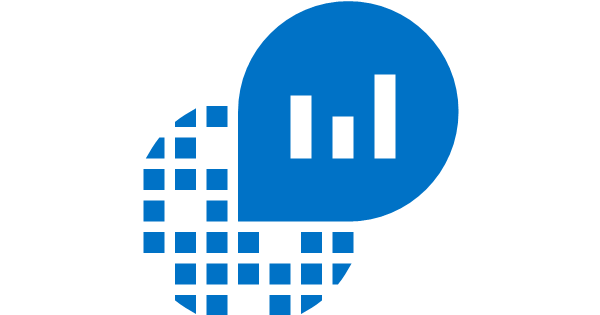 Introduction Microsoft Cognitive Services
Formerly Project Oxford is a collection of APIs that enables natural and contextual interaction
Helps you to build apps with powerful algorithms, using just a few lines of code. 
These Services work across the devices and platforms such as iOS, Android and Windows
Microsoft Cognitive Services
LANGUAGE
Give your solutions a human side
VISION
KNOWLEDGE
SPEECH
SEARCH
Vision
From faces to feelings, APIs allow our apps to understand an image and video content.

Face API
     Detect, analyze, organize and tag faces in photos.
Emotion API
     Personalize the user experiences with emotion recognition.
Computer Vision API
     This feature returns information about visual content found in an image. .
Video API
     Analyze, edit, and process videos within your app
Content Moderator
     Automatically moderate text, images, and videos, augmented with human review tools for more
     nuanced cases. (Example: Faces count)
https://www.microsoft.com/cognitive-services/en-us/emotion-api
Speech
Hear and speak to our users with APIs that filters noise, identify the speakers and more.

Bing Speech API
     Converts speech to text and back again to understand user intent.
Speaker Recognition API
     Use speech to identify and authenticate the individual speakers.
Custom Speech Service
     Fine-tune speech recognition for anyone, anywhere
https://www.microsoft.com/cognitive-services/en-us/speech-api
Language
APIs allow our app to process the natural language and learn how to recognize what users want.

Language Understanding Intelligent Service
     Teach your apps to understand the commands from your users.
Text Analytics API
     Easily evaluate the sentiment and topics to understand what users want.
Web Language Model API
     Use the power of the predictive language models trained on Web-scale data.
Bing Spell Check API
     Detect and correct the spelling mistakes in your app.
Translator API
     Translate speech and text with a simple REST API call
Linguistic Analysis API
     Easily parse complex text with language analysis
https://www.microsoft.com/cognitive-services/en-us/bing-spell-check-api
Knowledge
Tap into rich knowledge amassed from the Web, academia, or our own data.
Recommendations API
     Predict and recommend items, which your customers want.
Academic Knowledge API
     Explore relationships among academic papers, journals, and authors.
Entity Linking Intelligence Service
     Contextually extend knowledge of people, locations, and events
Knowledge Exploration Service
     Add interactive search over structured data to your project
QnA Maker
     Create a FAQ service from existing content
https://www.microsoft.com/cognitive-services/en-us/qnamaker
Search
Make your apps more intelligent with the power of Bing APIs. A single call accesses data from billions of Web pages, images, videos and news.
Bing Search APIs
     Web, image, video and news search APIs for your app.
Bing Autosuggest API
     Give your app intelligent autosuggest options for searches. 
Bing Image Search API
     Bring advanced image and metadata search to your app
Bing News Search API
     Link your users to robust and timely news searches
Bing Video Search API
     Trending videos, detailed metadata, and rich results
https://www.microsoft.com/cognitive-services/en-us/bing-image-search-api
Advantages of Cognitive Services
No upfront cost in Cognitive Service.
No termination fees.
Pay only for what you use.
Per Minute Billing.
Demo